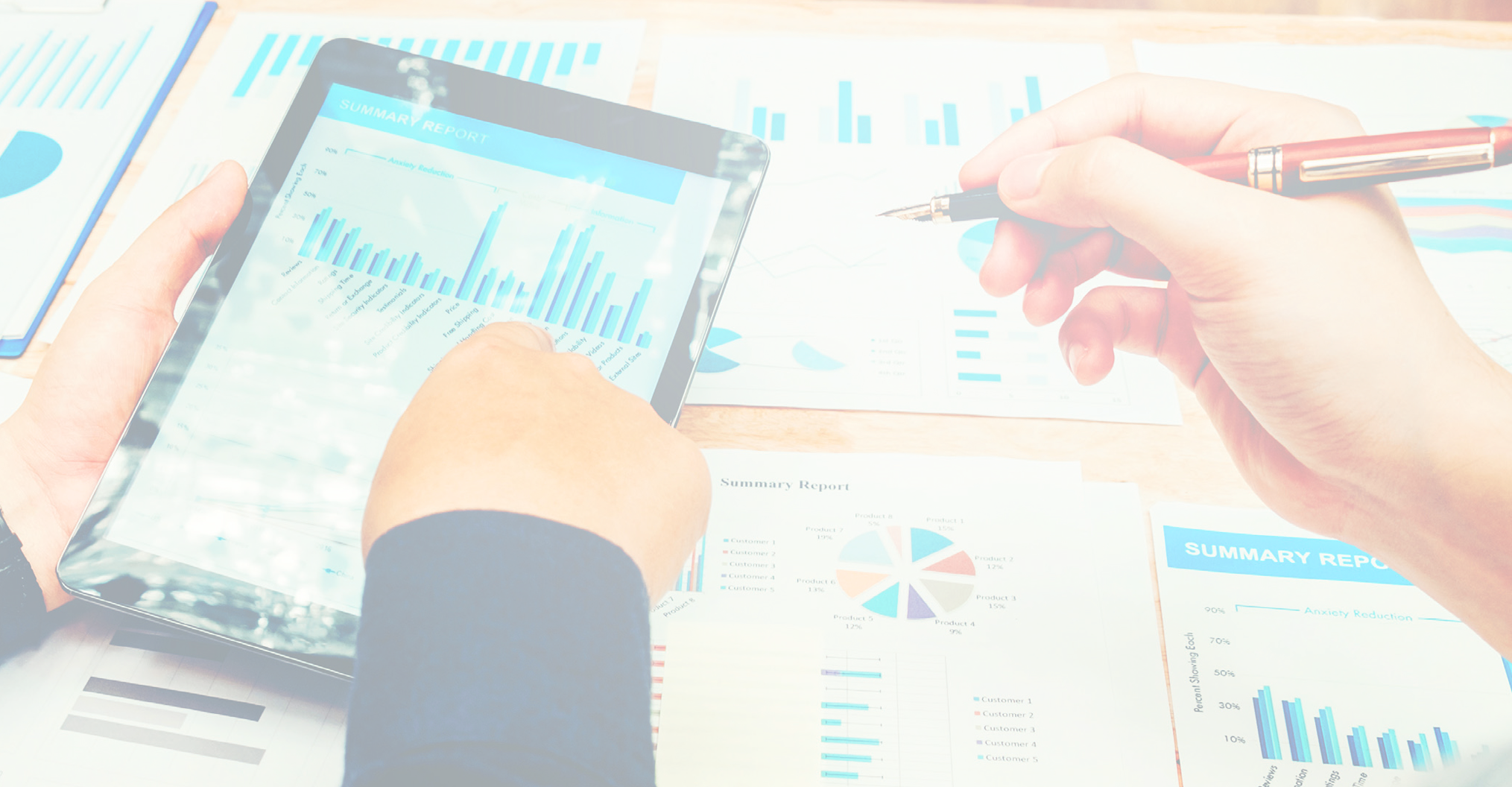 หน่วยการเรียนรู้ที่
3
การจัดการข้อมูลสารสนเทศ
ตัวชี้วัด
รวบรวมข้อมูลปฐมภูมิ ประมวลผล ประเมินผล นำเสนอข้อมูลและสารสนเทศตามวัตถุประสงค์โดยใช้ซอฟต์แวร์หรือบริการบนอินเทอร์เน็ตที่หลากหลาย
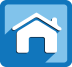 1.  ข้อมูล
“ข้อมูล คือ ข้อเท็จจริงหรือเหตุการณ์ที่เกี่ยวข้องกับสิ่งต่าง ๆ ที่มีการรวบรวมไว้”
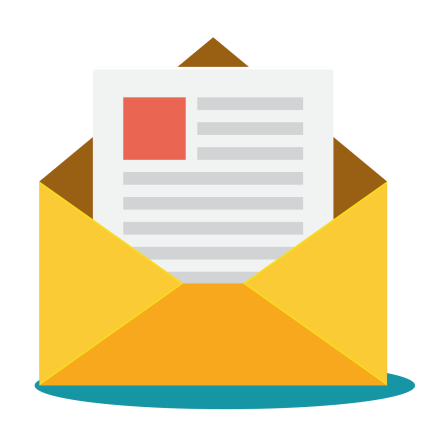 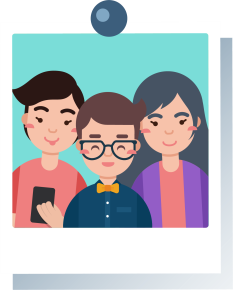 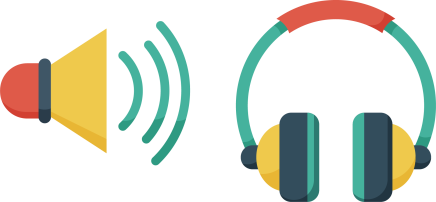 ตัวอักษร
เสียง
ภาพนิ่ง
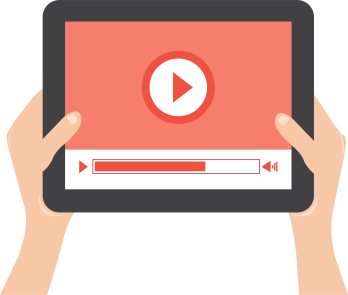 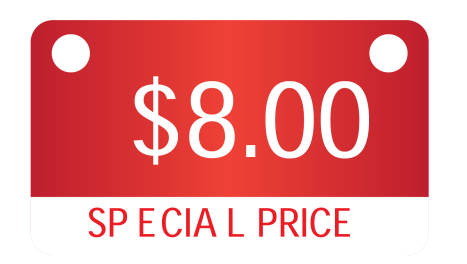 ตัวเลข
ภาพเคลื่อนไหว
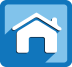 1.  ข้อมูล
“ข้อมูล ตัวอักษร
ข้อมูลตัวอักษร
      เป็นข้อมูลที่ประกอบไปด้วยตัวอักษรภาษาต่างๆ หรือตัวเลขที่ไม่สามารถนำมาคำนวณทางคณิตศาสตร์ได้ เช่น ชื่อ – นามสกุล , รหัสนักเรียน , ที่อยู่ของนักเรียน , ข้อความการสนทนาออนไลน์ , ข้อมูลสถานที่ท่องเที่ยว
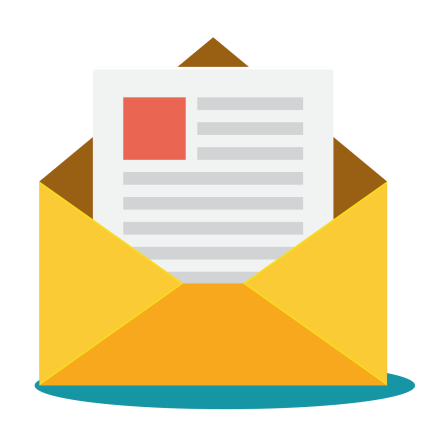 ตัวอักษร
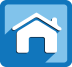 1.  ข้อมูล
ข้อมูล ตัวเลข
ข้อมูล ตัวเลข
      เป็นข้อมูลที่ประกอบด้วยตัวเลข 0 – 9 สามารถนำมาใช้ในการคำนวณหรือประมวลผลได้ เช่น จำนวนครั้งในการออกกำลังกายของนักเรียนในเดือนที่ผ่านมา , ราคาสินค้า , ระยะทางระหว่างบ้านกับโรงเรียน , คะแนนสอบ
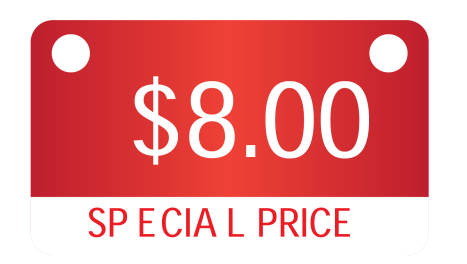 ตัวเลข
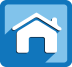 1.  ข้อมูล
“ข้อมูล คือ ข้อเท็จจริงหรือเหตุการณ์ที่เกี่ยวข้องกับสิ่งต่าง ๆ ที่มีการรวบรวมไว้”
ข้อมูล ภาพ
      เป็นข้อมูลที่มีลักษณะเป็นภาพต่างๆ ที่มองเห็น เช่น ภาพถ่ายที่นักเรียนนำเข้าสู่เครือข่ายสังคมออนไลน์ , ภาพถ่ายฟิล์มเอกซเรย์ของผู้ป่วย ภาพวาดที่จัดแสดงในงานนิทรรศการ
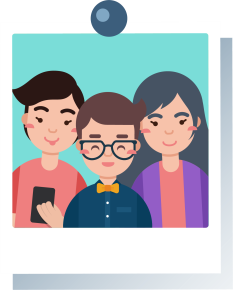 ภาพนิ่ง
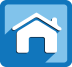 1.  ข้อมูล
“ข้อมูล คือ ข้อเท็จจริงหรือเหตุการณ์ที่เกี่ยวข้องกับสิ่งต่าง ๆ ที่มีการรวบรวมไว้”
ข้อมูล ภาพเคลื่อนไหว และข้อมูลเสียง
      เป็นข้อมูลที่มีภาพเคลื่อนไหว เป็นวิดีทัศน์ หรือข้อมูลที่เกิดจากการได้ยินซึ่งอาจเกิดจากเสียงธรรมชาติ หรือเสียงที่สร้างจากอุปกรณ์เทคโนโลยี เช่น เสียงวิดิทัศน์นำเสนอโรงเรียน , เสียงร้องของสัตว์ , เสียงจากเครื่องเล่นเพลง
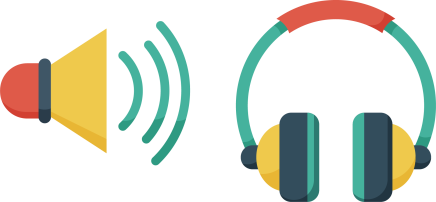 เสียง
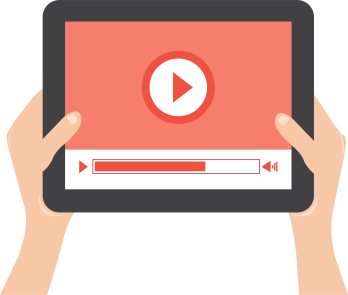 ภาพเคลื่อนไหว
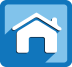 ข้อมูล
ข้อมูล (data)
ข้อเท็จจริง หรือเหตุการณ์ที่เกี่ยวข้องกับสิ่งต่าง ๆ และมีการเก็บรวบรวมข้อมูลเหล่านั้นมาใช้ให้เกิดประโยชน์ได้ในภายหลัง
ข้อมูลปฐมภูมิ 
(primary data)
ข้อมูลทุติยภูมิ (secondary data)
ข้อมูลที่เก็บรวบรวมมาจากแหล่งข้อมูลที่ได้มาจากแหล่งข้อมูลโดยตรง
สามารถเก็บรวบรวมข้อมูลได้โดย
ข้อมูลที่ได้จากแหล่งที่รวบรวมข้อมูลไว้แล้วโดยมีผู้หนึ่งผู้ใด 
ได้ทำการเก็บรวบรวมไว้ ซึ่งมีหลักพิจารณาในการเลือกข้อมูล ดังนี้
พิจารณาตัวบุคคลผู้เขียนเอกสารเหล่านั้นว่าเป็นผู้มีความรู้และมีความเชี่ยวชาญในเรื่องที่เขียนมีความน่าเชื่อถือ
พิจารณาจากลักษณะของข้อมูลที่เก็บรวบรวมว่าเป็นข้อมูลที่ถูกต้อง ครบถ้วน และสมบูรณ์
ควรเก็บรวบรวมมาจากหลาย ๆ แหล่งเพื่อใช้ในการเปรียบเทียบและหาข้อผิดพลาด
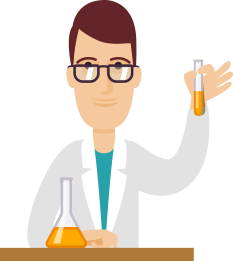 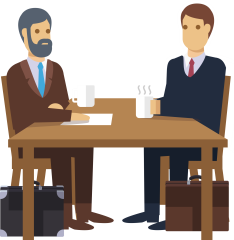 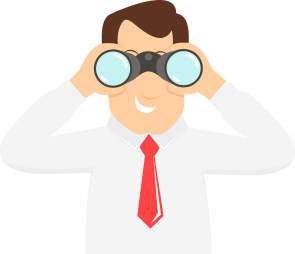 การทดลอง
(experiment)
การสัมภาษณ์ 
(interview)
การสังเกตการณ์ 
(observation)
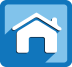 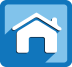 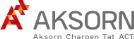 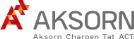